Wednesday 10th February 2021
OLI: To learn about the solar system
We have been reading Lights on Cotton Rock. We know Heather wants to live among the starts. 
Today in Science, we are going to be learning about the solar system.
What is the solar system?
The solar system consists of the Sun and everything that orbits, or travels around, the Sun. This includes the eight planets and their moons, dwarf planets, and countless asteroids, comets, and other small, icy objects. However, even with all these things, most of the solar system is empty space.
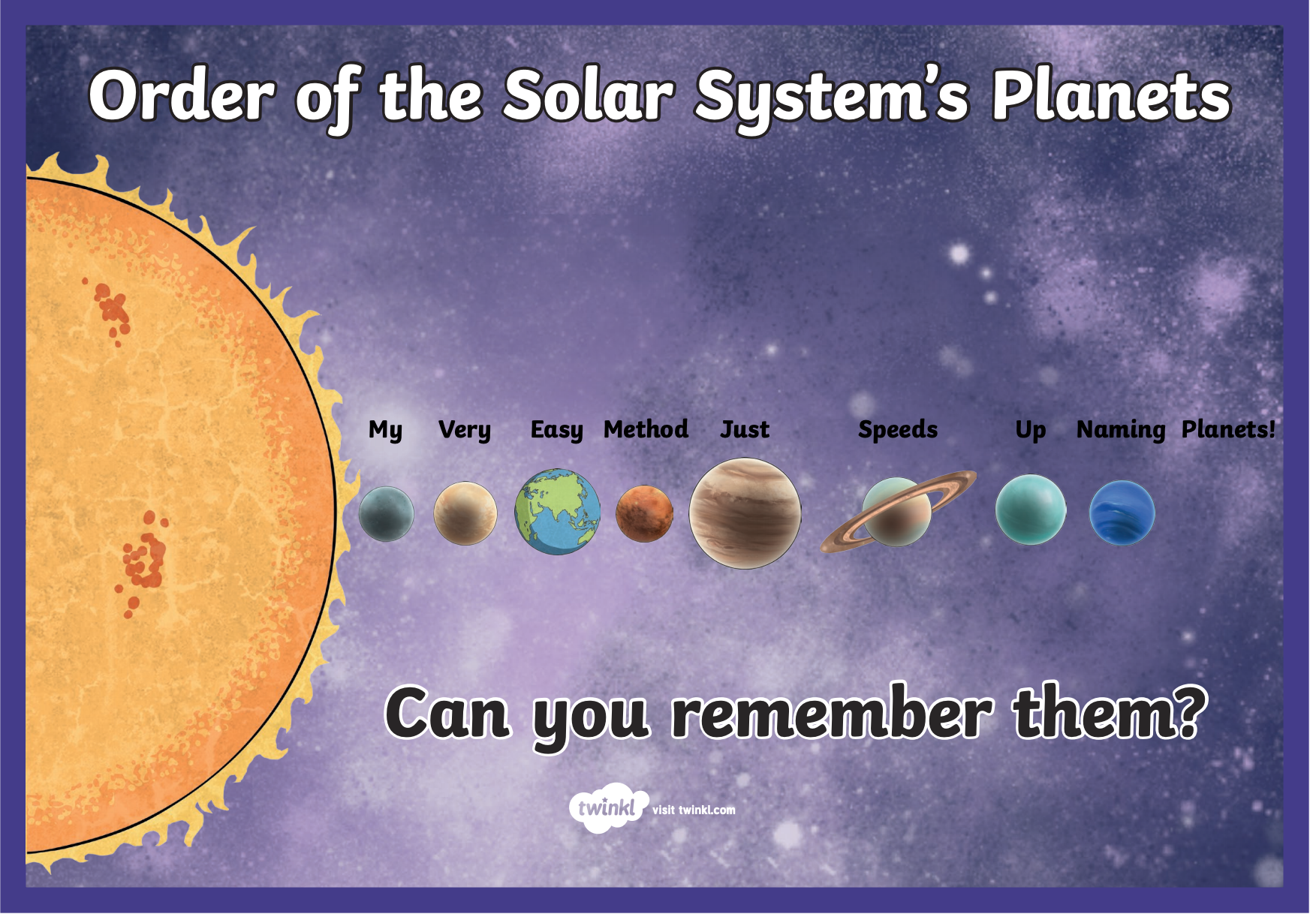 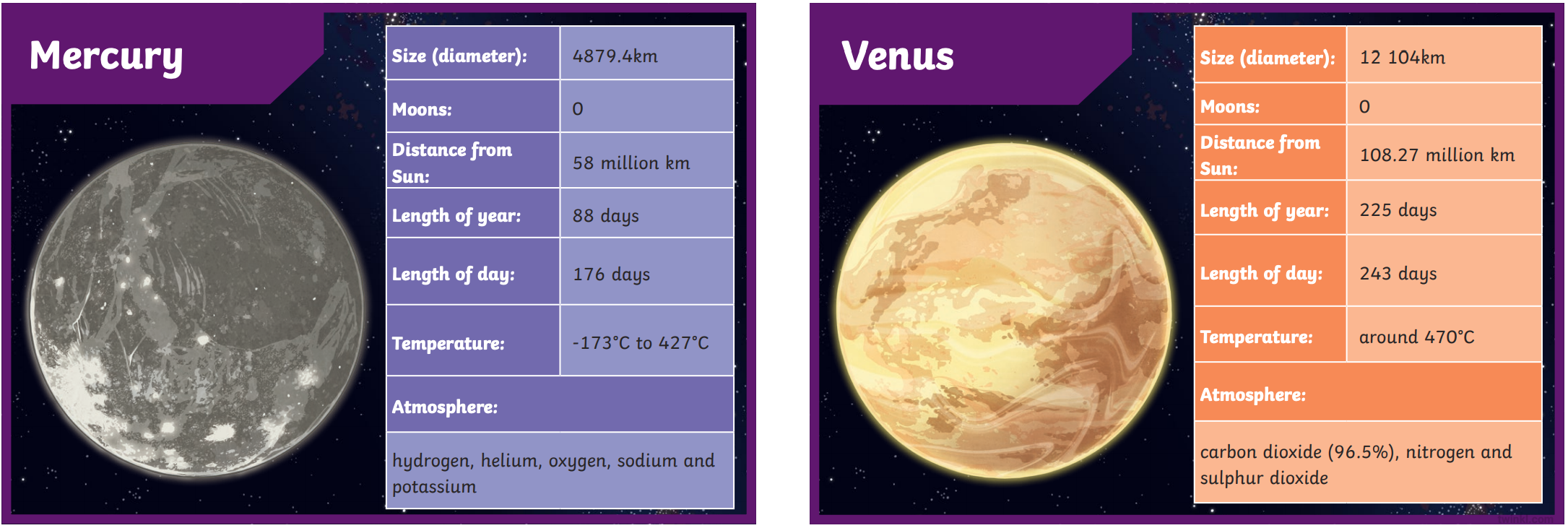 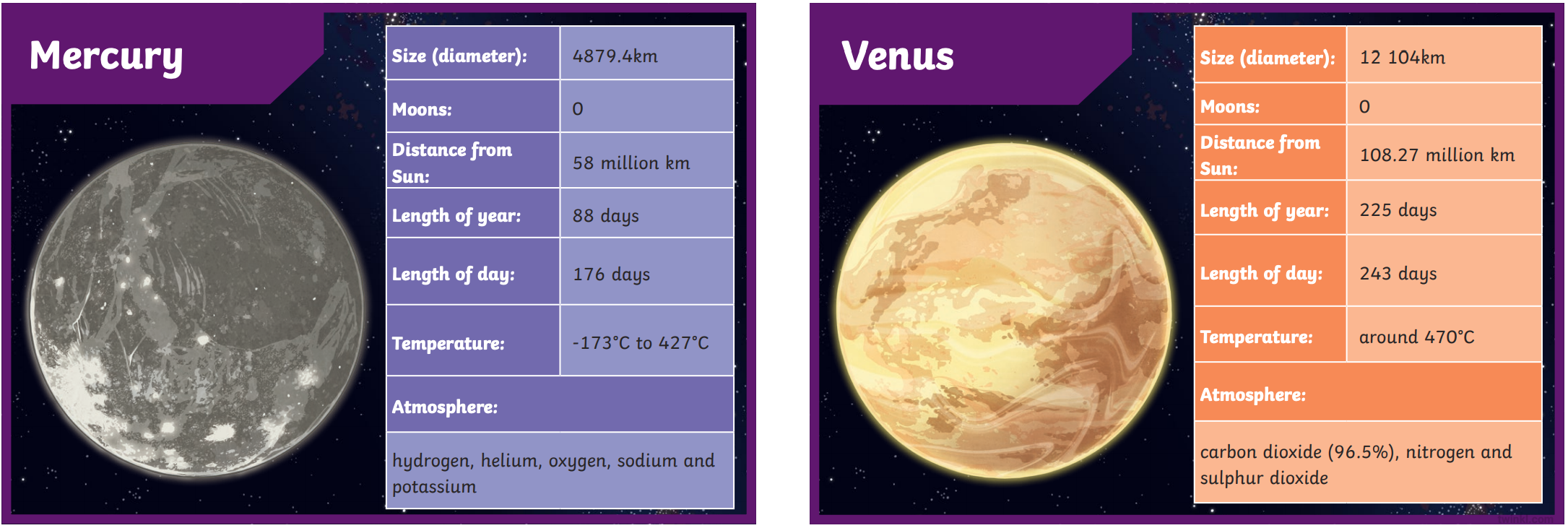 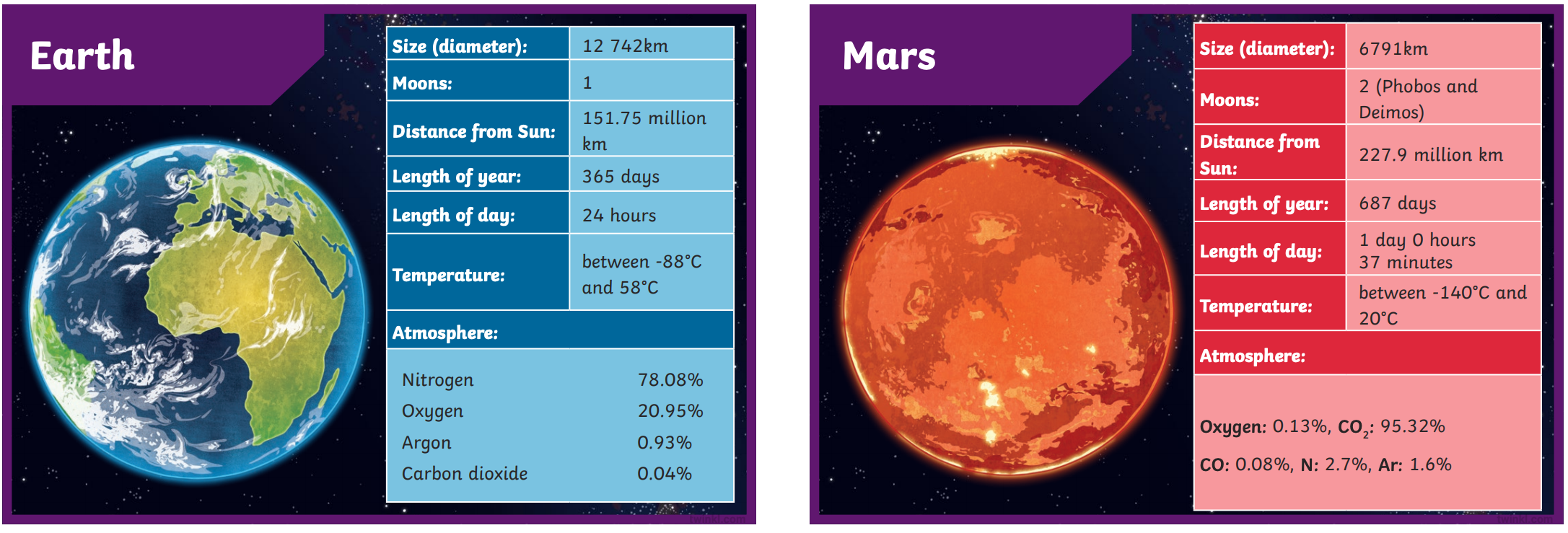 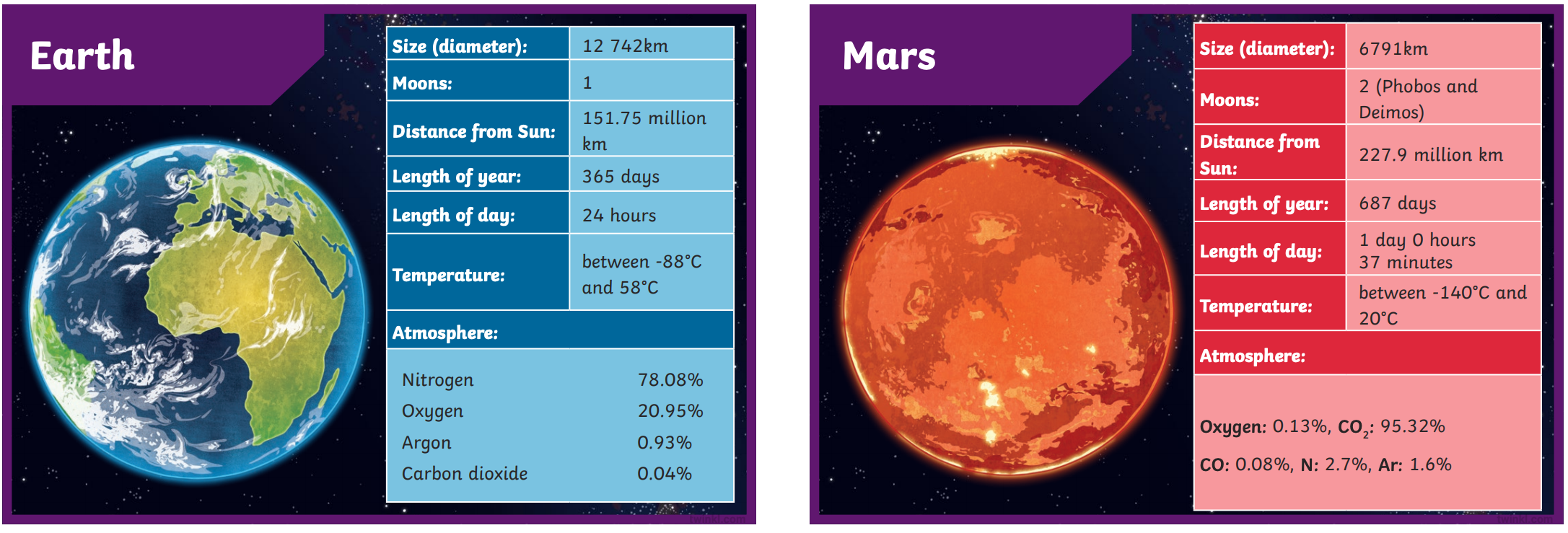 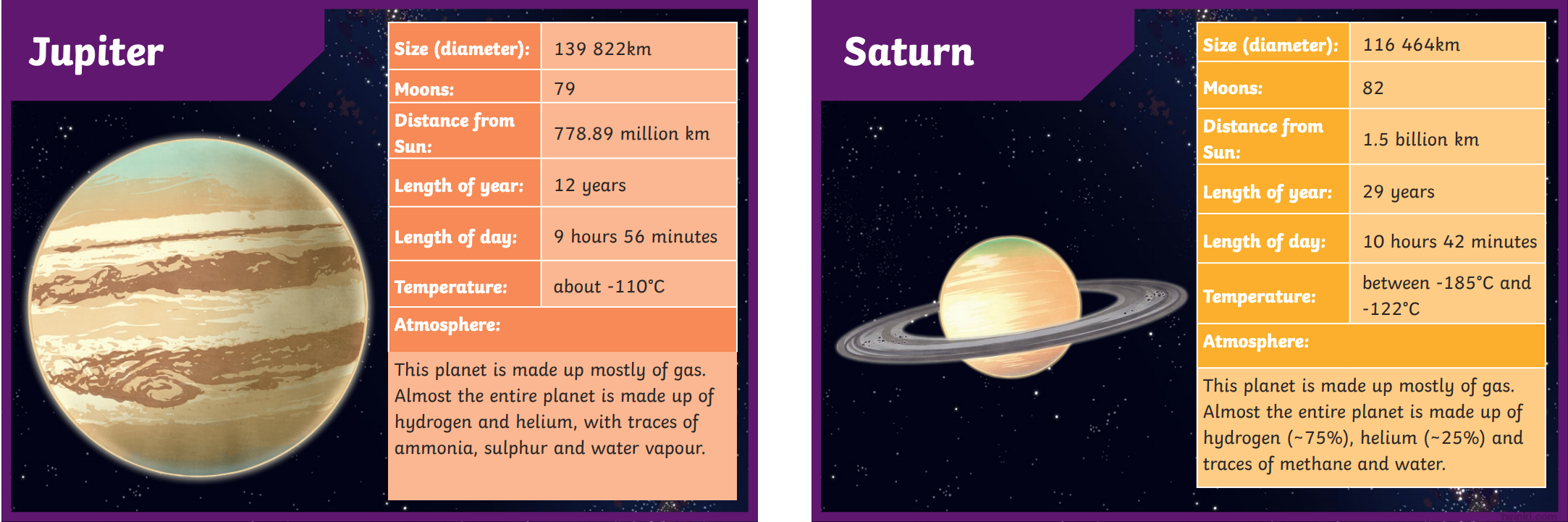 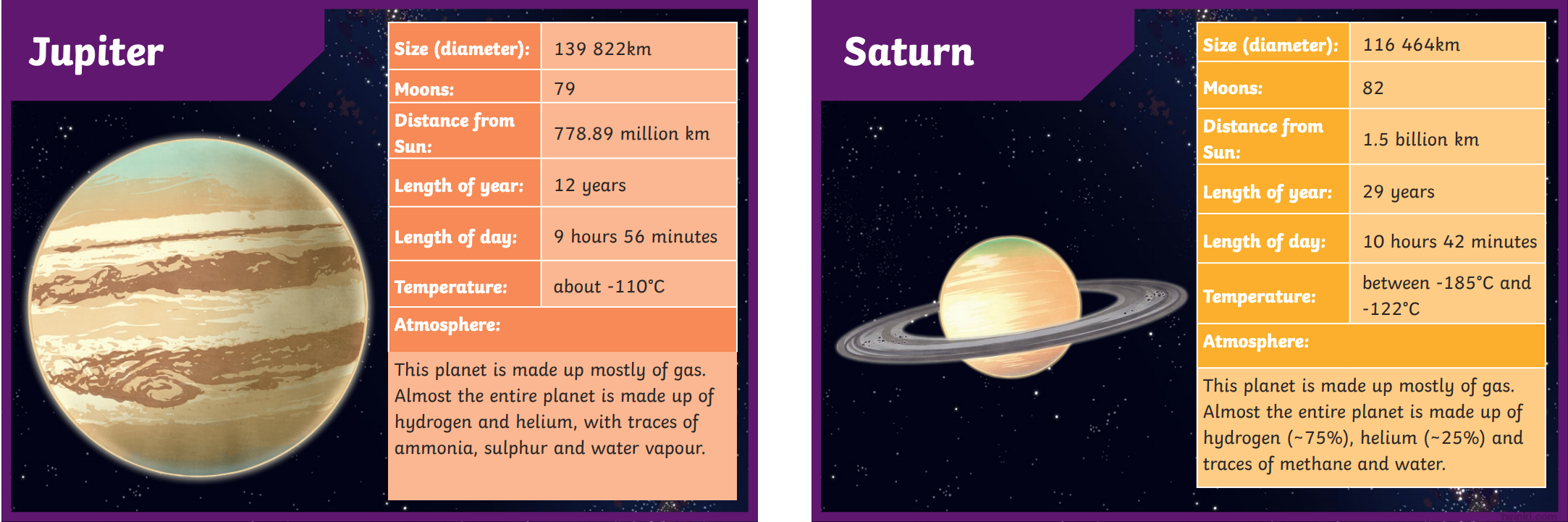 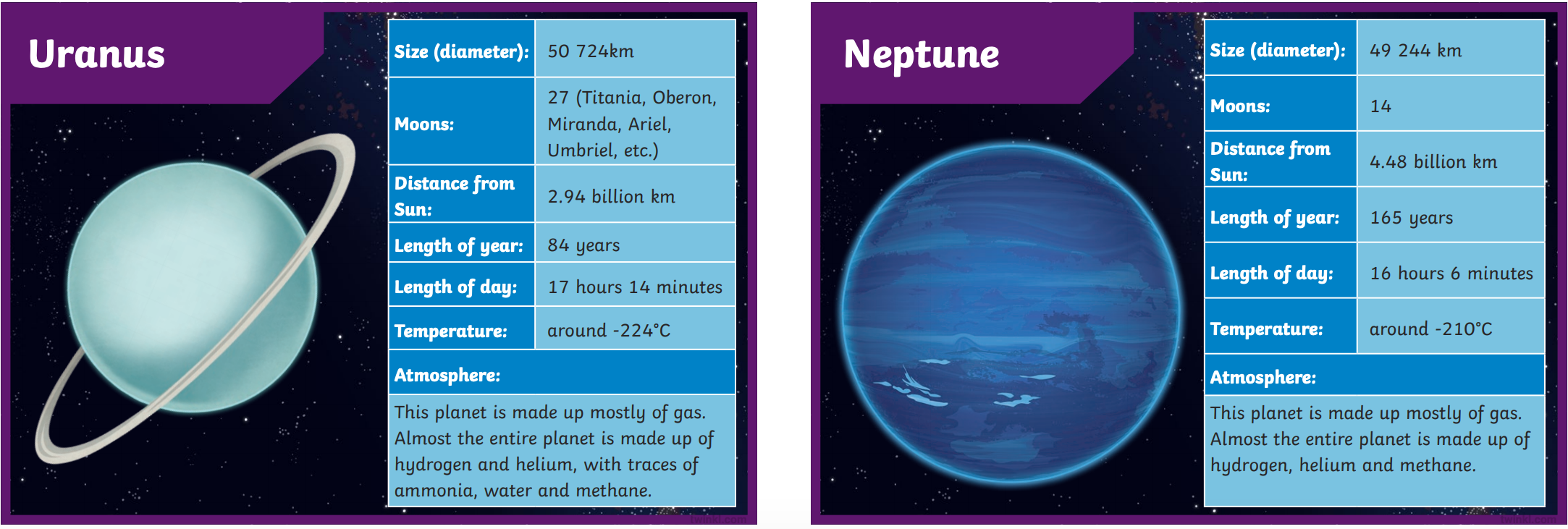 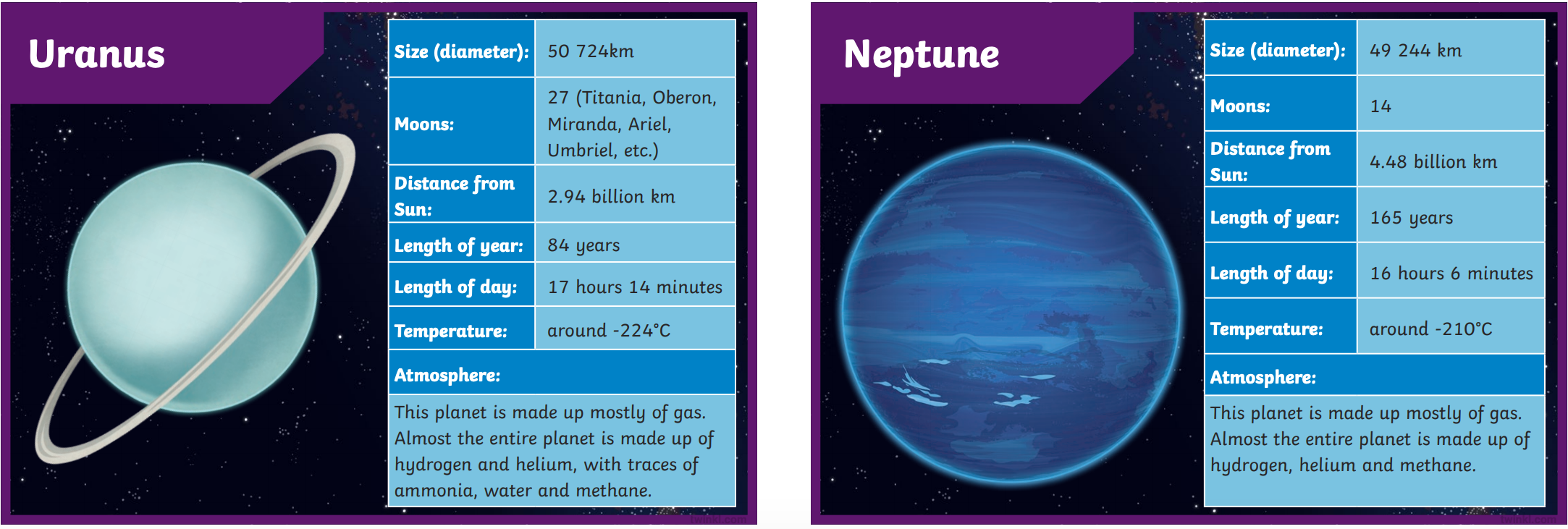 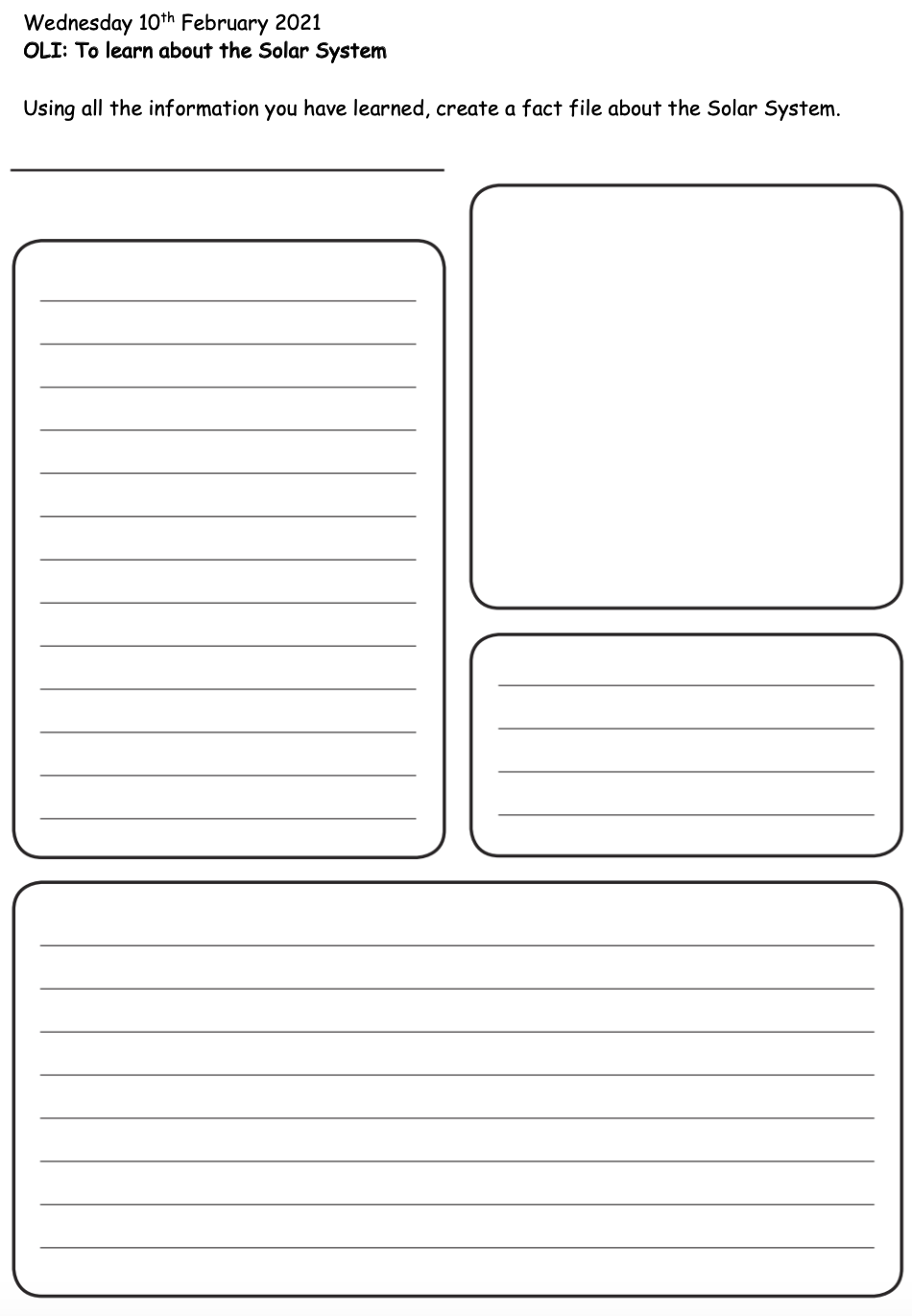